Artificial Swarm
Copyright © Beespoke.info 2014
All Rights Reserved
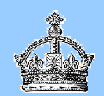 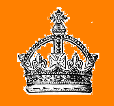 Artificial Swarm
1. Colony with queen cells and old queen still present
2. Original brood box (blue) is moved to one side
3. Sealed cells only are removed. Open cells with larvae are left alone. Read on.
4. New brood chamber (orange), with drawn frames or foundation is placed on original stand. Remove middle frame
5. Queen and the frame she is on is moved to centre of new box and supers replaced
6. Flying bees go home to old queen
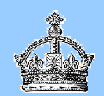 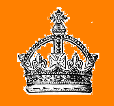 7. Essential step. After 1 week move original box to other side
8. Foraging bees return home. Finding nothing here, they go to nearest hive – the orange one
9. The original colony cannot swarm because it has lost all flying bees. 
One queen cell is now selected by the bees who take down all other cells. 
They have a new queen when cell hatches and virgin mates.

Copyright © Beespoke.info 2014
!
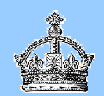